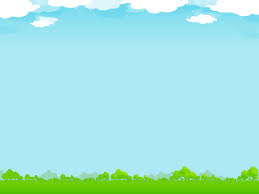 UBND QUẬN LONG BIÊN
TRƯỜNG MẦM NON ĐỨC GIANG
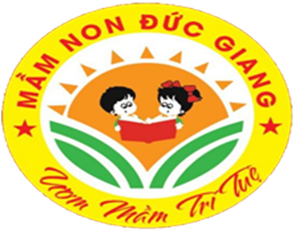 LĨNH VỰC PHÁT TRIỂN NHẬN THỨC
Đề tài: Nhận biết hình tròn
Lứa tuổi:  24 – 36 tháng
Giáo viên: Nguyễn Thị Thu
Năm học: 2021 - 2022
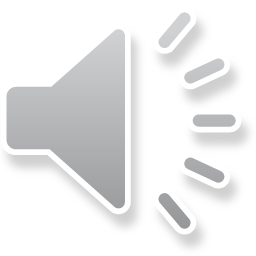 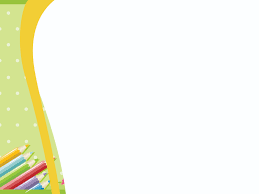 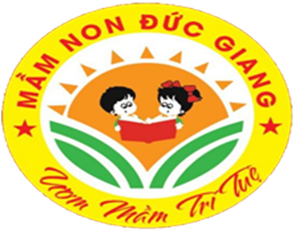 MỤC ĐÍCH – YÊU CẦU
1.Kiến thức:
-Trẻ nhận biết và gọi đúng tên hình ròn.
- Bước đầu trẻ phân biệt hình tròn với hình khác.
2. Kỹ năng:
- Rèn trẻ chọn đúng hình tròn.
- Trẻ phân biệt hình tròn với hình vuông.
- Rèn luyện kĩ năng tri giác, quan sát bằng mắt.
3. Thái độ:
- Trẻ hứng thú tham gia hoạt động
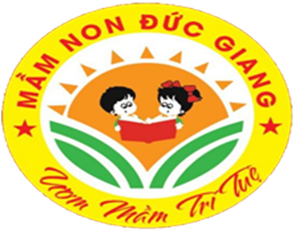 Cô và trẻ cùng hát bài hát:                   Hình học vui nhộn
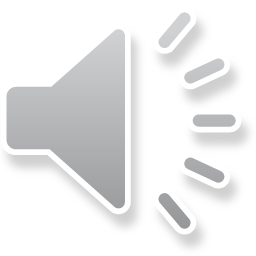 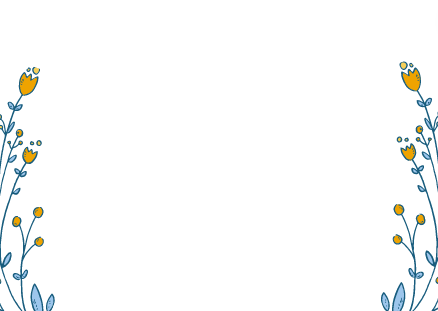 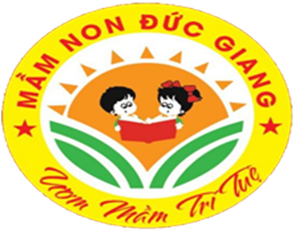 Các con vừa được nghe bài hát gì?
Bài hát: Hình học vui nhộn
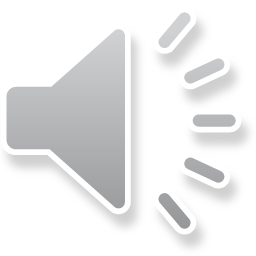 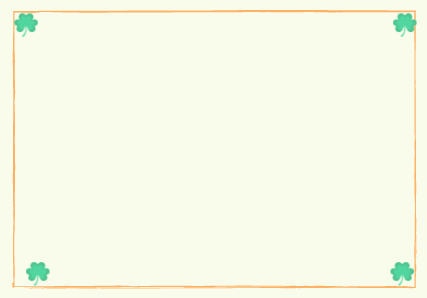 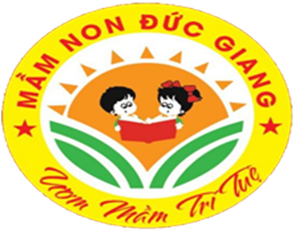 Trong bài hát có nhắc đến hình gì nhỉ?
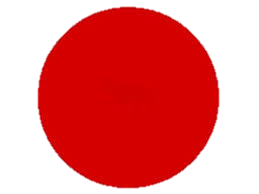 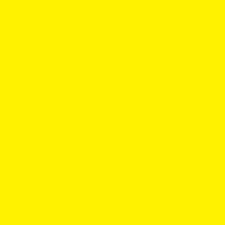 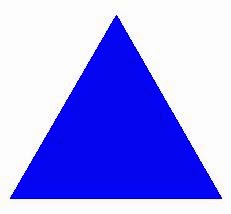 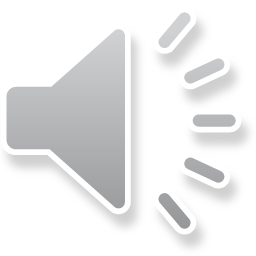